AWS SideQICK
Simple Cloud Batching for QICK
Jeff Heckey
Senior Development Engineer
Amazon Braket
[Speaker Notes: GOALS: inform audience, gain adoption

Braket is Amazon’s cloud quantum computing service. 
Access to 5 QPUs from different QC providers, including Rigetti.
Braket is focused on Circuits and Algorithms, with stable worldwide APIs
QICK and SideQICK are focused on device experiments, pulse sequencing, calibration, and benchmarking; rapid experimentation and ease of access]
SideQICK at a glance
poll for work
create workload
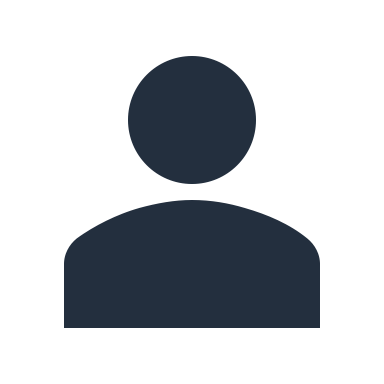 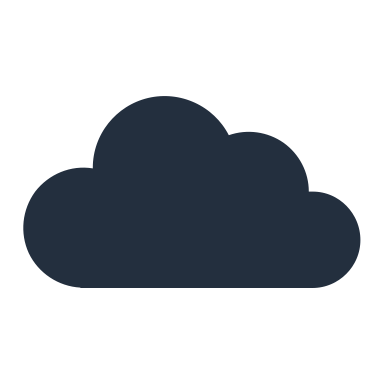 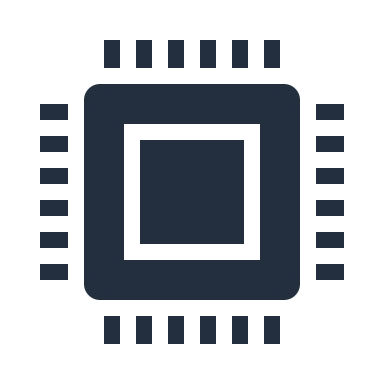 User
SideQICK
QICK
upload results
download results
2
[Speaker Notes: Workloads are completely encapsulated – researchers still own both side of building and executing workloads; failures in the daemon or QICK board can be recovered without losing workloads or data except for the current workload
Device scaling – each device polls for its own tasks 
Cloud connected – devices anywhere on the Internet are accessible to any authorized user from anywhere on the Internet; users can only access authorized devices
Improved device security – over SSH; no shared credentials/logins between devices; credentials are frequently rotated
Transparent operation – device queues are visible to all users, results can be shared
Low cost – serverless, so pay as you go; <$200/mo for 1M workloads]
Deploy to Cloud
Download code from GitHub 
	(link pending AWS AppSec review)
Run install script
3
[Speaker Notes: CI/CD missing
Some Amplify/deployment issues to fix OOB deployment]
Add a new QICK device
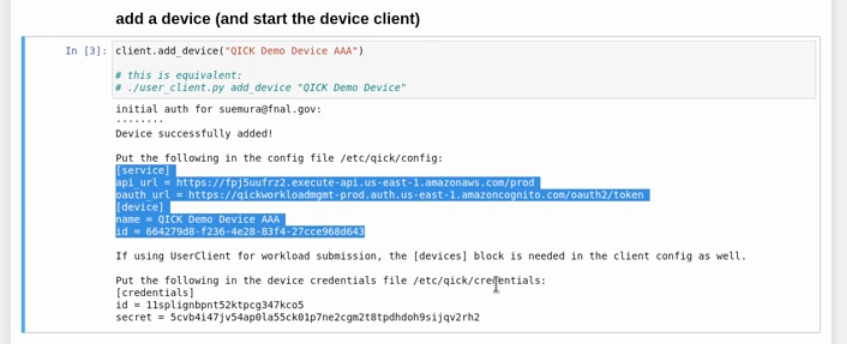 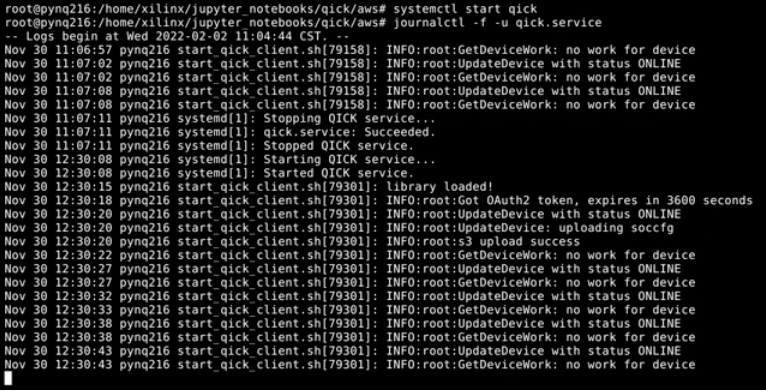 4
Add a user
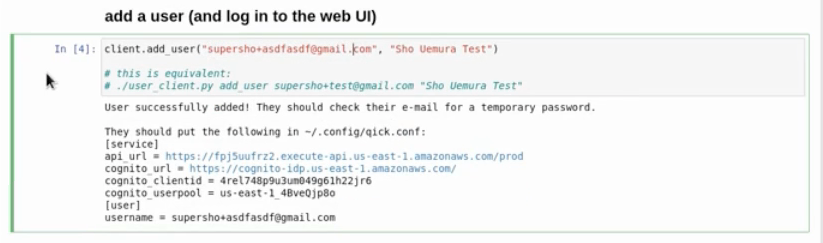 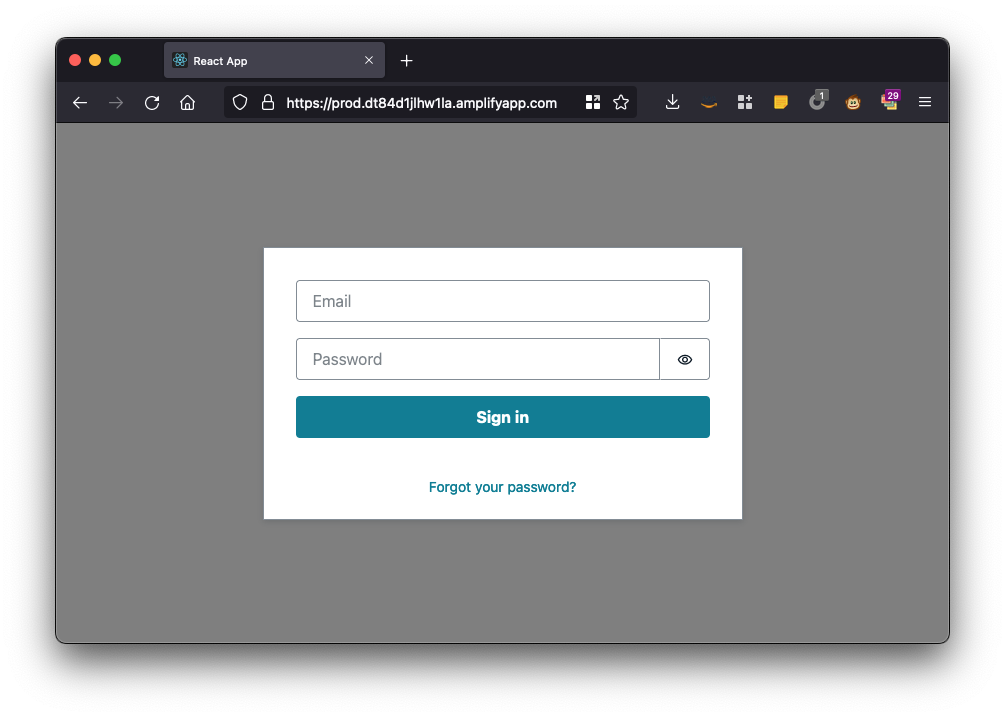 5
Running a Workload
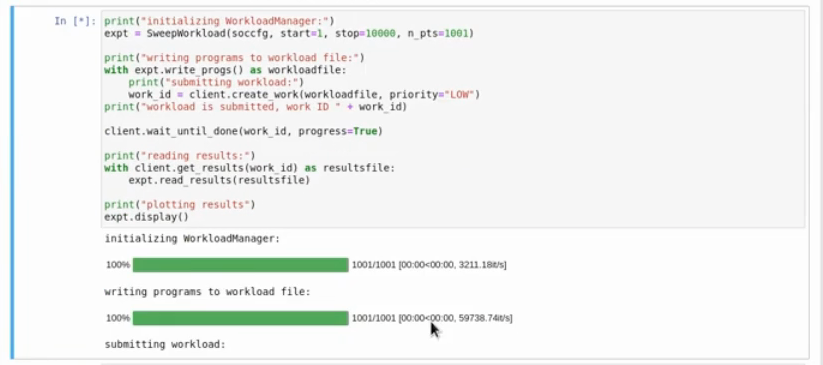 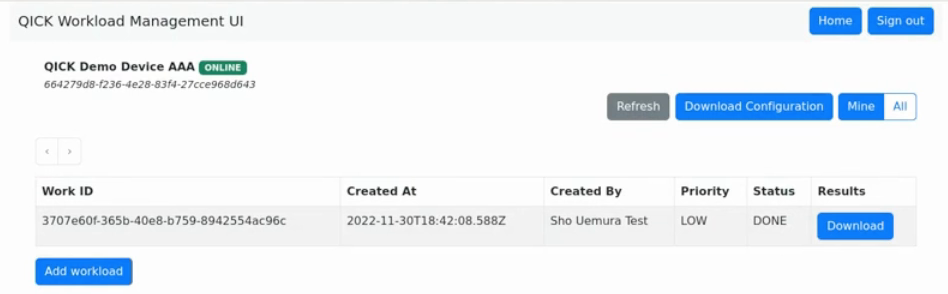 6
Dustin Liukkonen – AWS
Sho Uemura – FermiLab
Gustavo Cancelo – FermiLab
Sebastian Hassinger – AWS
7
Supplementary slides
8
Design Philosophy
Workloads are completely encapsulated – researchers still own both side of building and executing workloads; failures in the daemon or QICK board can be recovered without losing workloads or data except for the current workload
Device scaling – each device polls for its own tasks
Cloud connected – devices anywhere on the Internet are accessible to any authorized user from anywhere on the Internet; users can only access authorized devices
Improved device security – over SSH; no shared credentials/logins between devices; credentials are frequently rotated
Transparent operation – device queues are visible to all users, results can be shared

Low cost – serverless, so pay as you go; <$200/mo for 1M workloads
9
SideQICK design
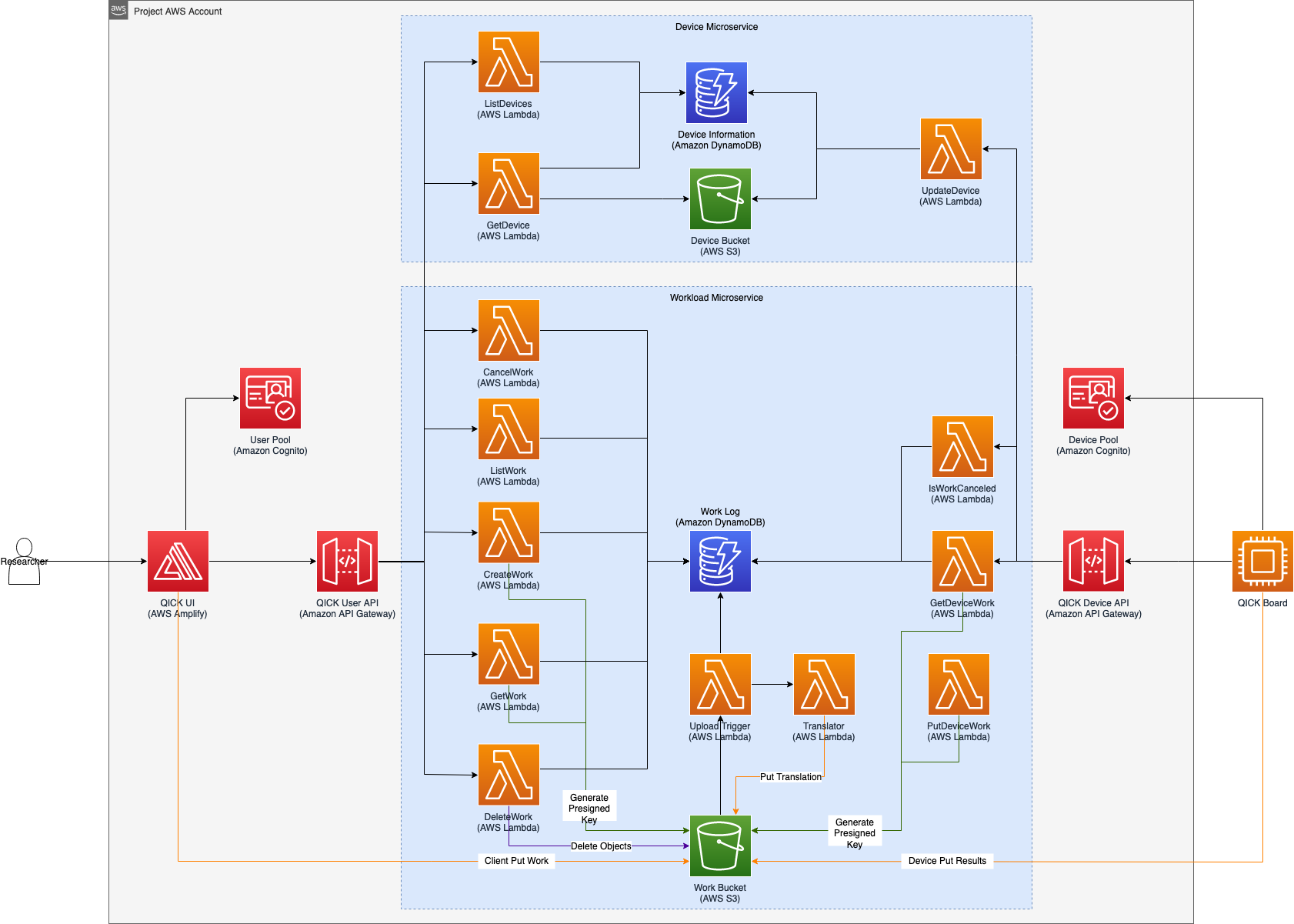 10
Pricing
Estimated cost is ~$200/mo based on usage, primary costs below
https://aws.amazon.com/lambda/pricing/
https://aws.amazon.com/s3/pricing/
https://aws.amazon.com/cognito/pricing/
https://aws.amazon.com/amplify/pricing/
* Each experiment will copy the workload payload and results to and from S3 twice, and repeatedly downloading results will increase the cost
11
Running the workload
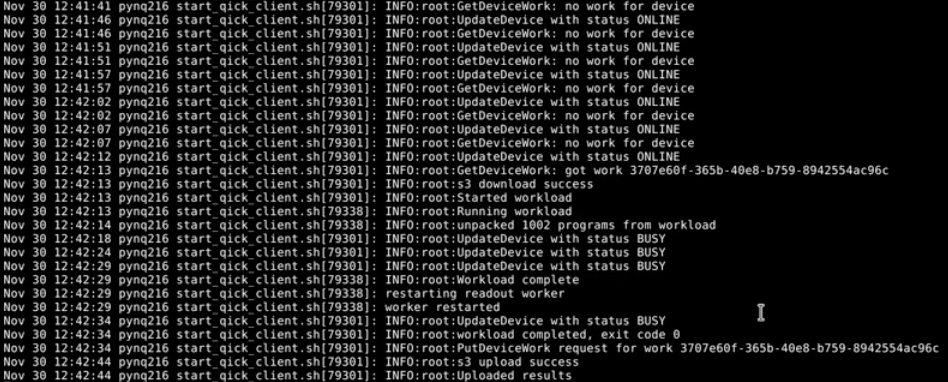 12
Device Status
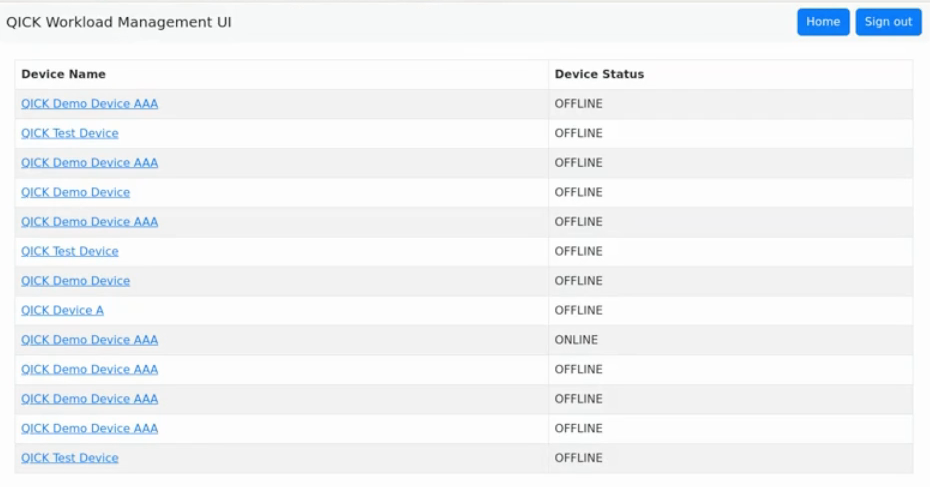 13
Running a workload (GUI)
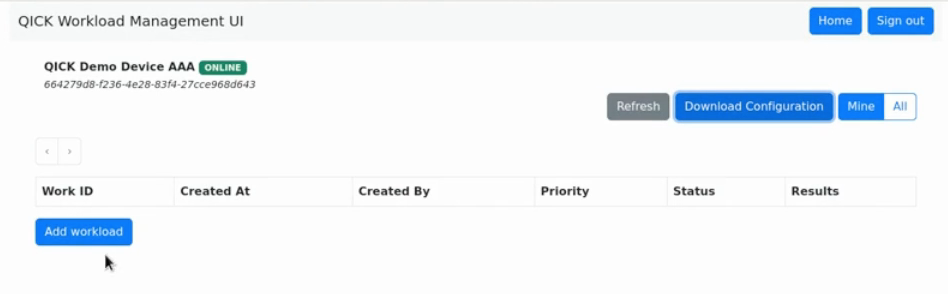 14
Running a workload (GUI)
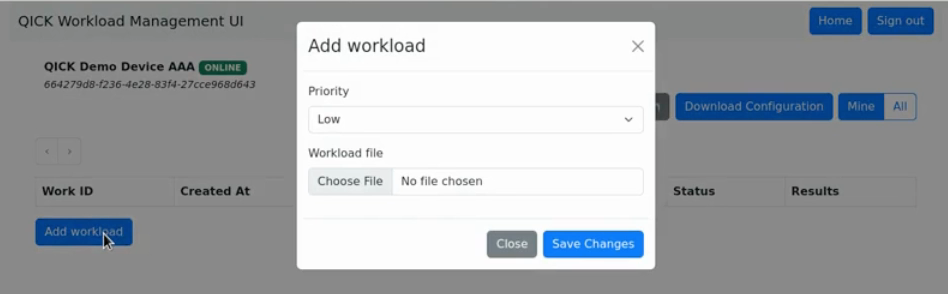 15
Running a workload (GUI)
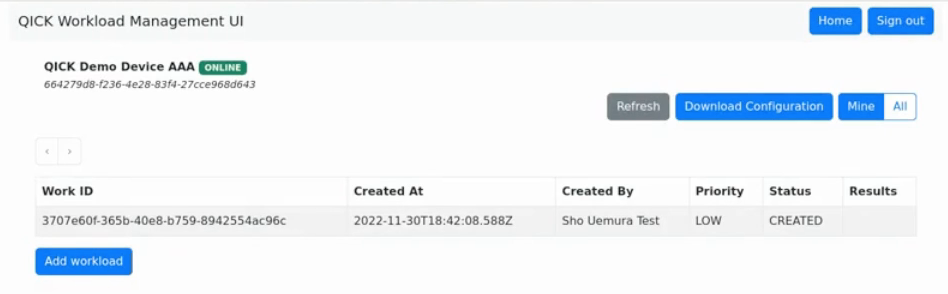 16
Running a workload (GUI)
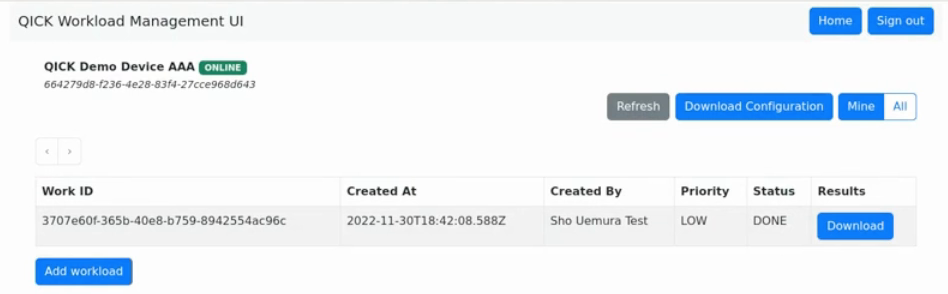 17
Run a workload (SDK)
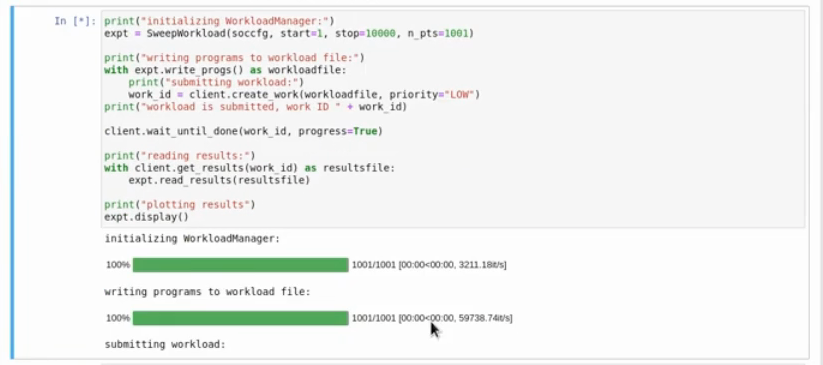 18
Why not Braket?
19
SideQICK Benefits
Workloads are completely encapsulated
Cloud connected
Device scaling
Transparent operation
Simple permissions
Improved security
Low cost
20
[Speaker Notes: Cost <$200/mo assuming 1M workloads (serverless is billed on demand)]